LEARNING PLATFORM CANVAS
USER MANUAL
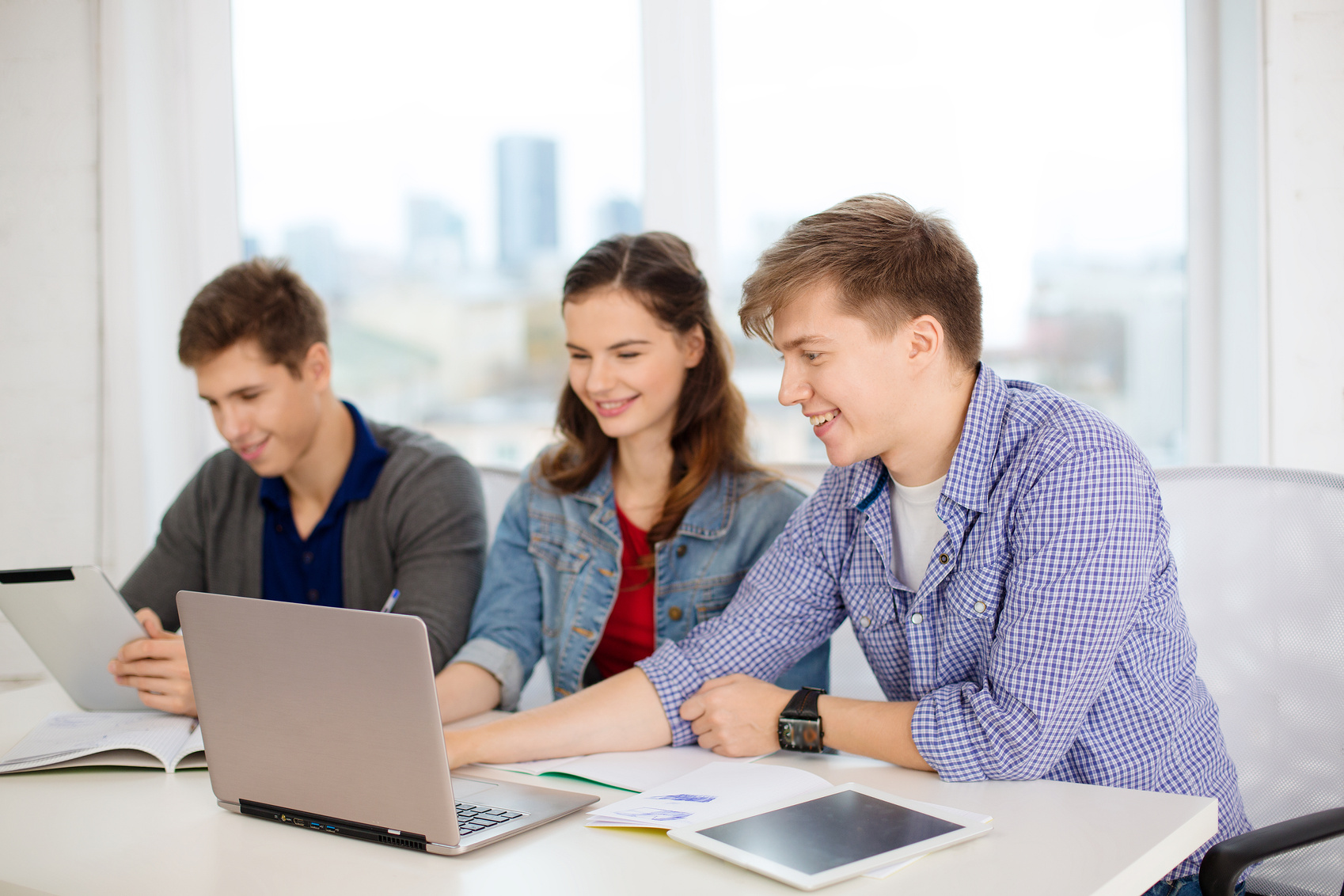 WHAT IS CANVAS?
The Learning Management System educational platform of the Università Europea di Roma from A.Y. 2022/2023 where teachers upload teaching material such as Power Point presentations, biographies, etc.
ACCESS TO THE PLATFORM
To access Canvas, you need to connect to the following link:
https://uer.instructure.com/
The platform access credentials (Username, Password) are the same as those used to access the ESSE3 system.
DASHBOARD
After logging in to the platform, the dashboard will be displayed containing the list of courses assigned to the student.
The courses will be available from 05/03/2024 (deadline of the Learning Agreement during the mobility).
LEARNING MATERIALS
It is possible to view the teaching materials and / or the course contents by clicking on one of the courses on the dashboard.
In courses where no material has yet been uploaded, will be displayed the message: 
"Nessun modulo è stato definito per questo corso."
CANVAS STUDENT – APP MOBILE (IOS / ANDROID)
Students can access Canvas from their mobile device:
CANVAS STUDENT - APPLE STORE
CANVAS STUDENT - GOOGLE PLAY
SUPPORT
To request assistance on using Canvas through the platform, go to:
Guida → UER → "Segnala un problema"
Alternatively, you can send an e-mail to the address:
assistenza.informatica@unier.it